Nachbarzahlen
الأرقام المجاورة  [alarqam almugaura]
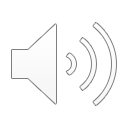 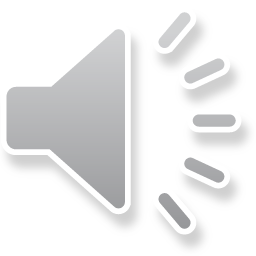 4
5
6
der Vorgänger
die Zahl
der Nachfolger
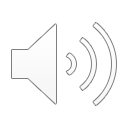 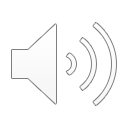 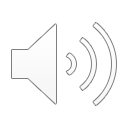 الرقم السابق
[alraqm alsaabiq]
قم
[alraqm]
الرقم التالي
[alraqm altaali]
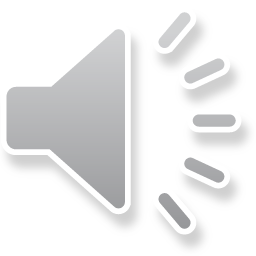 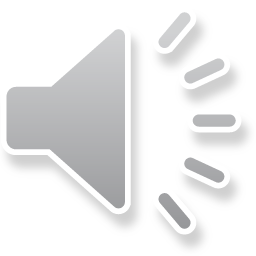 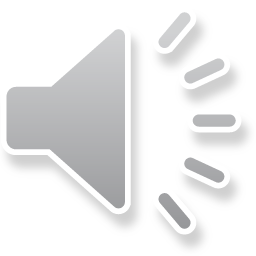 Nachbarzahlen
الأرقام المجاورة  [alarqam almugaura]
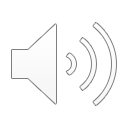 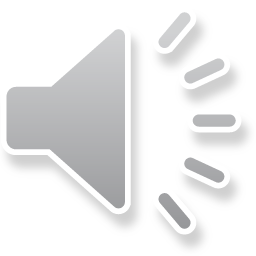 Wie heißt der Vor-gänger von 5?
Der Vorgänger von 5 ist 4.
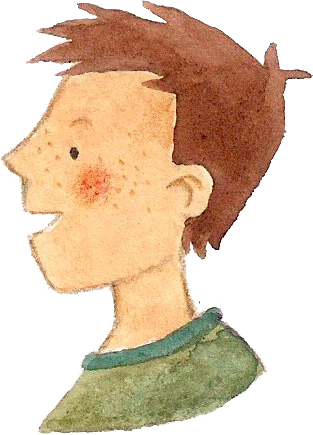 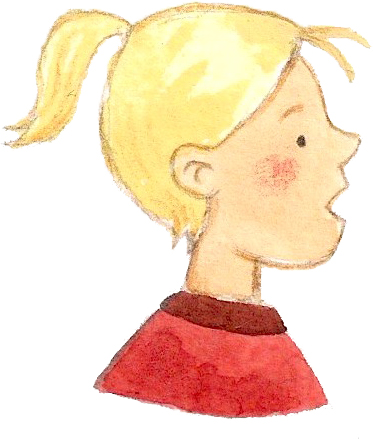 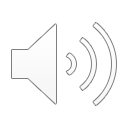 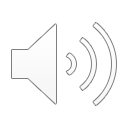 ما هو الرقم السابق ل 5؟
[ma hu alraqm alsaabiq l 5?]
4 هو الرقم السابق ل 5 
[4 hu alraqm alsaabiq l 5]
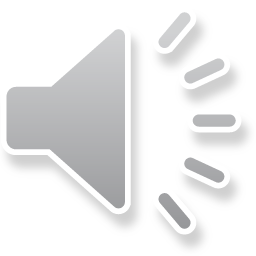 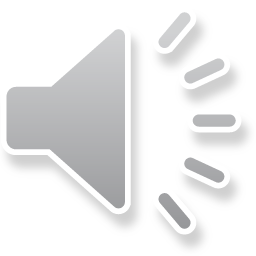 Wie heißt der Nach-folger von 5?
Der Nachfolger von 5 ist 6.
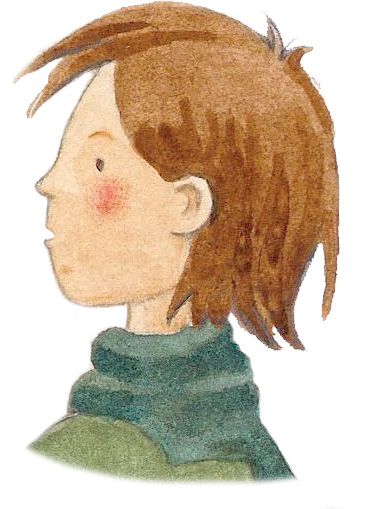 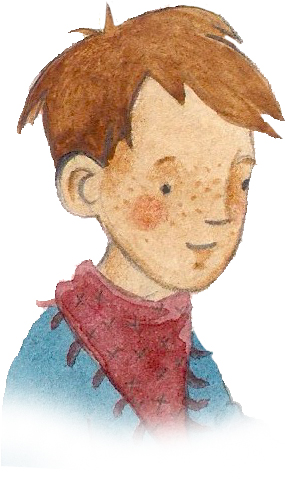 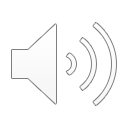 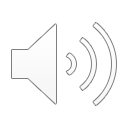 5 هو الرقم التالي ل 6 
[5 hu alraqm altaali l 6]
ما هو الرقم التالي ل 5؟
[ma hu alraqm altaali l 5?]
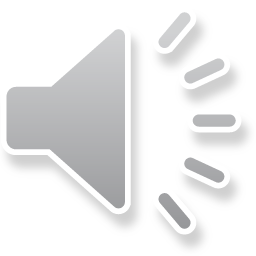 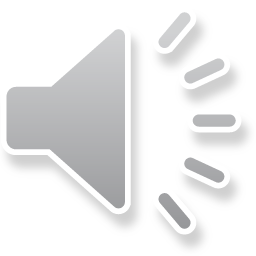 Nachbarzahlen
الأرقام المجاورة  [alarqam almugaura]
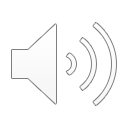 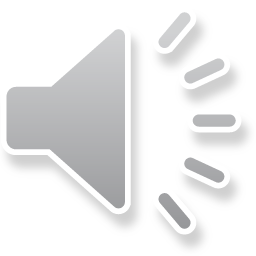 60
64
70
die Zahl
der kleinere Nachbarzehner
der größere Nachbarzehner
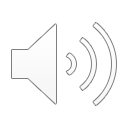 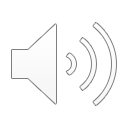 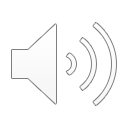 الرقم العشري المجاور الأصغر
[alraqm alaashri almugauer al'asghar]
الرقم
[alraqm]
الرقم العشري المجاور الأكبر
[alraqm alaashri almugauer al'akbar]
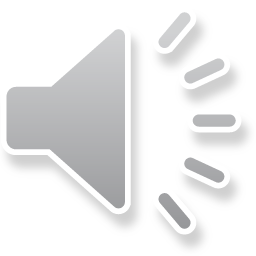 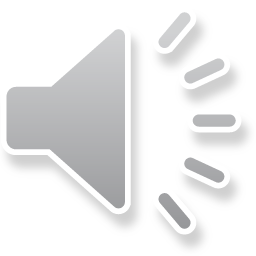 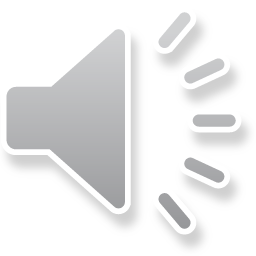 Nachbarzahlen
الأرقام المجاورة  [alarqam almugaura]
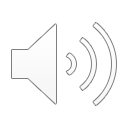 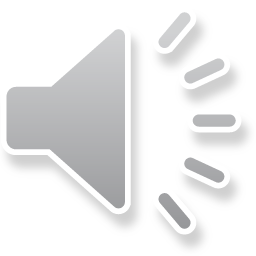 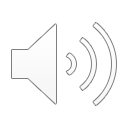 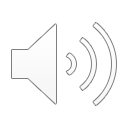 Wie heißt der 
kleinere Nachbar-zehner von 63?
Der kleinere Nachbarzehner von 63 ist 60.
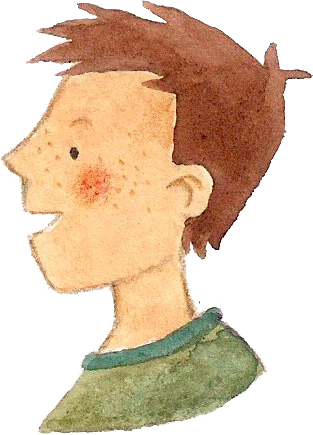 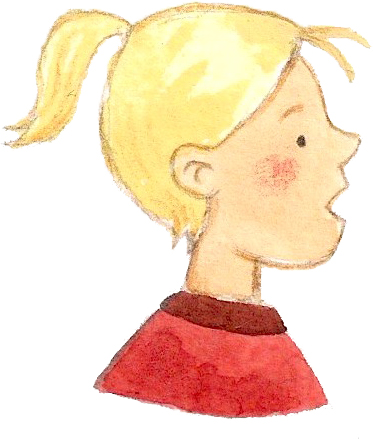 ما هو الرقم العشري المجاورة الأصغر ل 63؟ 
[ma hu alraqm alaashri almugauer al'asghar l 63?]
60 هو الرقم العشري المجاورة الأصغر ل 63 
[60 hu alraqm alaashri almugauer al'asghar l 63]
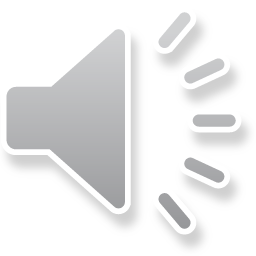 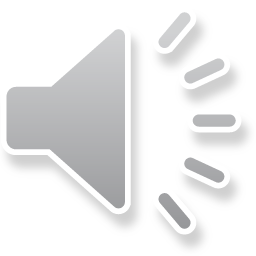 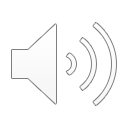 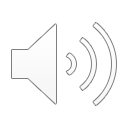 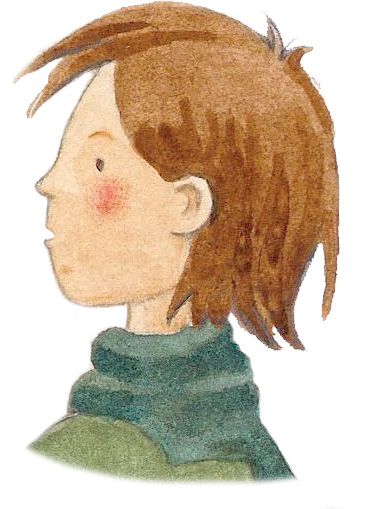 Der größere Nachbarzehner von 63 ist 70.
Wie heißt der 
größere Nachbarzehner von 63?
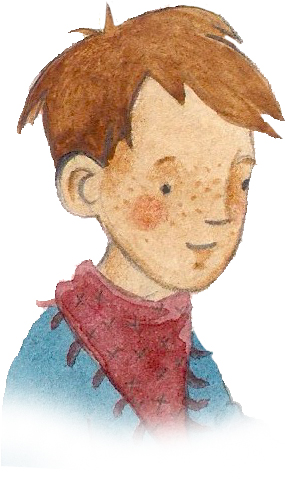 ما هو الرقم العشري المجاورة الأكبر ل 63؟ 
[ma hu alraqm alaashri almugauer al'akbar l 63?]
70 هو الرقم العشري المجاورة الأكبر ل 63 
[70 ma hu alraqm alaashri almugauer al'akbar l 63]
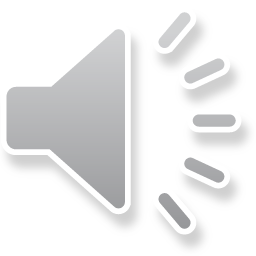 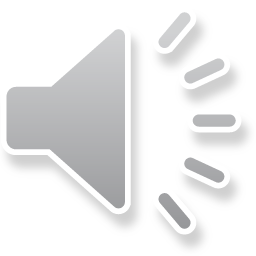 Nachbarzahlen
الأرقام المجاورة  [alarqam almugaura]
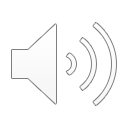 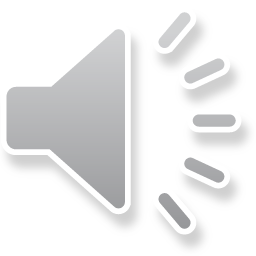 2000
2500
3000
der kleinere Nachbartausender
der Nachbartausender
die Zahl
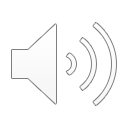 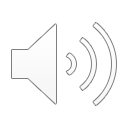 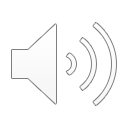 رقم الألوف المجاور الأكبر 
[raqm al'uluf almugauer al'akbar]
رقم الألوف المجاور الأصغر 
[raqm al'uluf almugauer al'asghar]
الرقم
[alraqm]
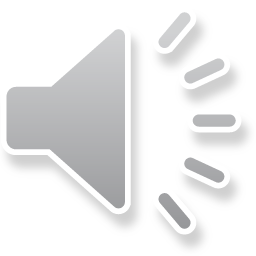 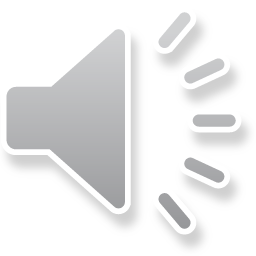 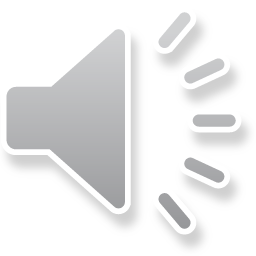 Nachbarzahlen
الأرقام المجاورة  [alarqam almugaura]
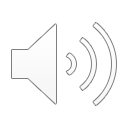 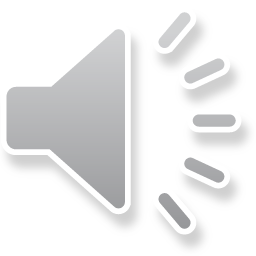 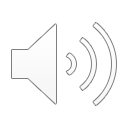 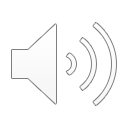 Der kleinere Nachbartausender von 2300 ist 2000.
Wie heißt der 
kleinere Nachbar-tausender von 2300?
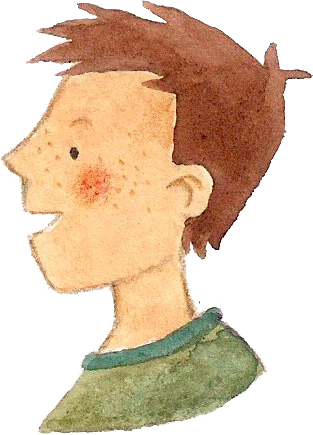 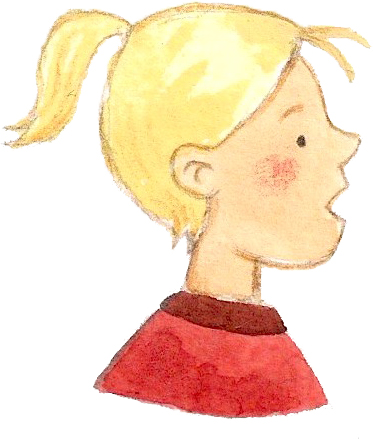 ما هو رقم الألوف المجاورة الأصغر ل 2300؟ 
[ma hu raqm al'uluf almugauer al'asghar l 2300?]
2000 هو رقم الألوف المجاورة الأصغر ل 2300
[2000 hu raqm al'uluf almugauer al'asghar l 2300]
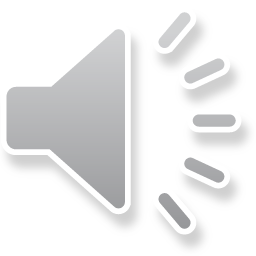 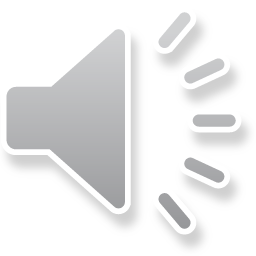 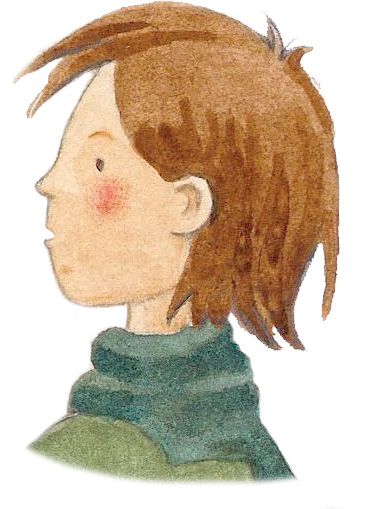 Wie heißt der 
größere Nachbar-tausender von 2300?
Der größere Nachbartausender von 2300 ist 3000.
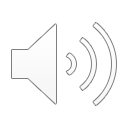 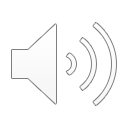 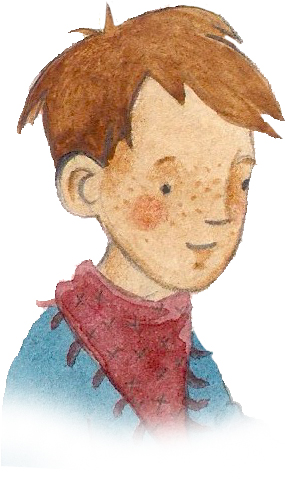 3000 هو رقم الألوف المجاورة الأكبر ل 2300
[3000 hu raqm al'uluf almugauer al'akbar l 2300]
ما هو رقم الألوف المجاورة الأكبر ل 2300؟ 
[ma hu raqm al'uluf almugauer al'akbar l 2300?]
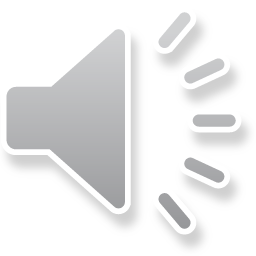 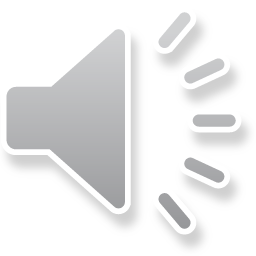 Nachbarzahlen
الأرقام المجاورة  [alarqam almugaura]
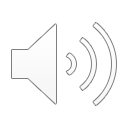 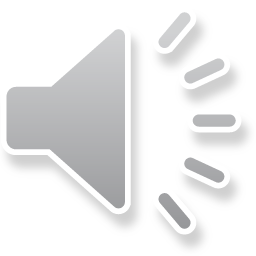 80 000
86 000
90 000
der kleinere Nachbarzehntausender
der größere Nachbarzehntausender
die Zahl
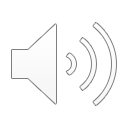 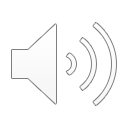 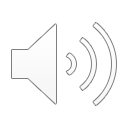 رقم عشرات الألوف المجاور الأصغر 
[raqm asharat al'uluf almugauer al'asghar]
رقم عشرات الألوف المجاور الأكبر 
[raqm asharat al'uluf almugauer al'akbar]
الرقم
[alraqm]
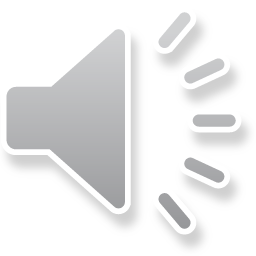 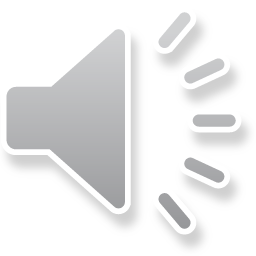 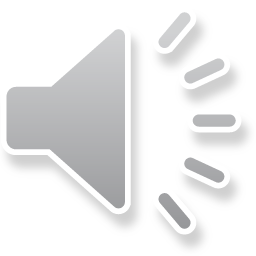 Nachbarzahlen
الأرقام المجاورة  [alarqam almugaura]
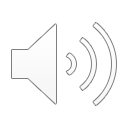 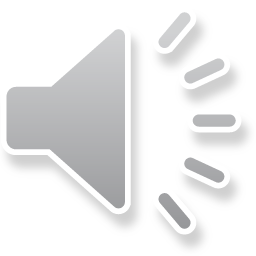 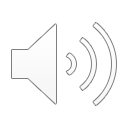 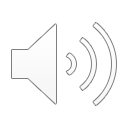 Wie heißt der 
kleinere Nachbarzehn-tausender von 80700?
Der kleinere Nachbarzehntausender von 80700 ist 80000.
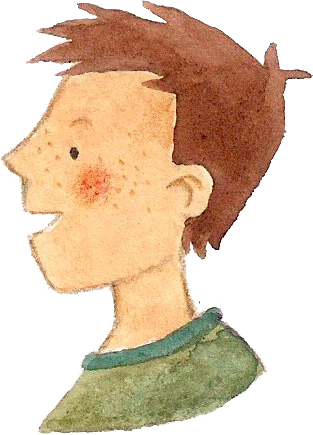 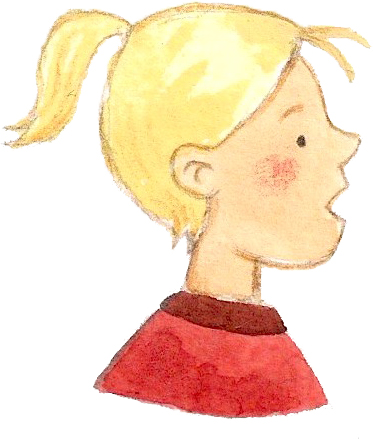 80000 هو رقم عشرات الألوف المجاورة الأصغر ل 80700
[80000 hu raqm asharat al'uluf almugauer al'asghar l 80700]
ما هو رقم عشرات الألوف المجاورة الأصغر ل 80700؟
[ma hu raqm asharat al'uluf almugauer al'asghar l 80700?]
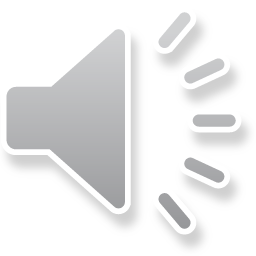 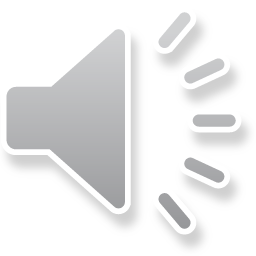 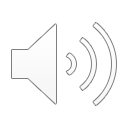 Der größere Nachbarzehntausender von 80700 ist 90000.
Wie heißt der 
größere Nachbarzehn-tausender von 80700?
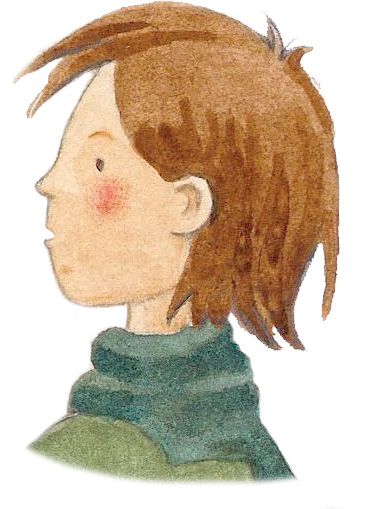 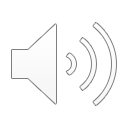 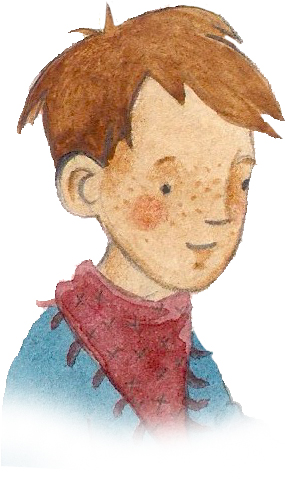 90000 هو رقم عشرات الألوف المجاورة الأكبر ل 80700
[90000 hu raqm asharat  al'uluf almugauer al'akbar l 80700]
ما هو رقم عشرات الألوف المجاورة الأكبر ل 80700؟ 
[ma hu raqm asharat  al'uluf almugauer al'akbar l 80700?]
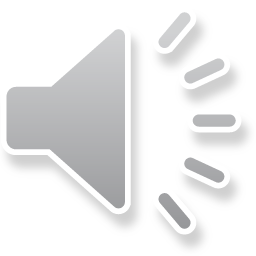 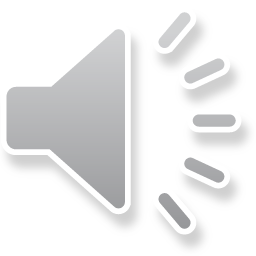 Nachbarzahlen
الأرقام المجاورة  [alarqam almugaura]
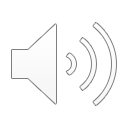 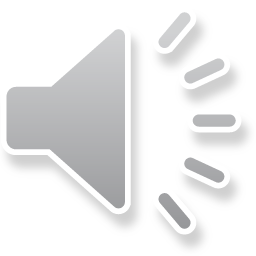 300 000
360 000
400 000
der kleinere Nachbarhunderttausender
der größere Nachbarhunderttausender
die Zahl
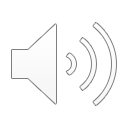 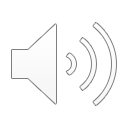 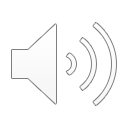 رقم مئات  الألوف المجاور الأصغر 
[raqm miat al'uluf almugauer al'asghar]
رقم مئات  الألوف المجاور الأكبر 
[raqm miat al'uluf almugauer al'akbar]
الرقم
[alraqm]
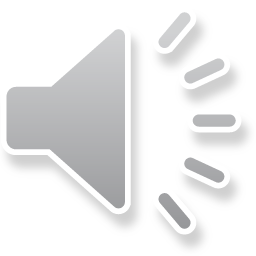 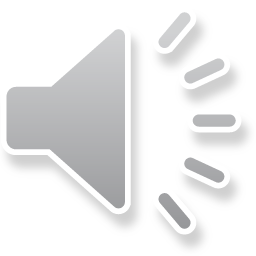 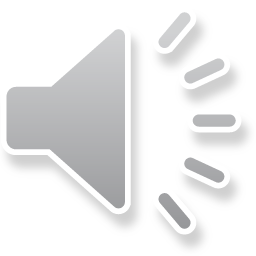 Nachbarzahlen
الأرقام المجاورة  [alarqam almugaura]
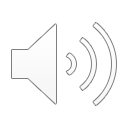 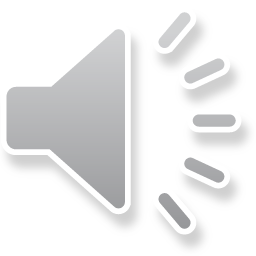 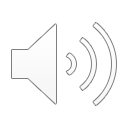 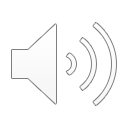 Der kleinere Nachbarhunderttausender von 360000 ist 300000.
Wie heißt der 
kleinere Nachbarhundert-tausender von 360000?
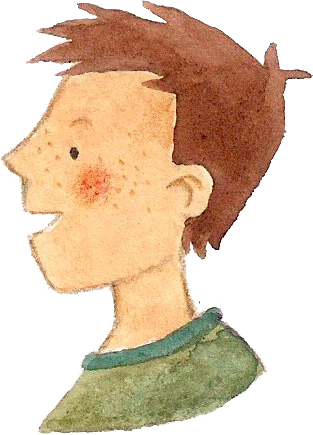 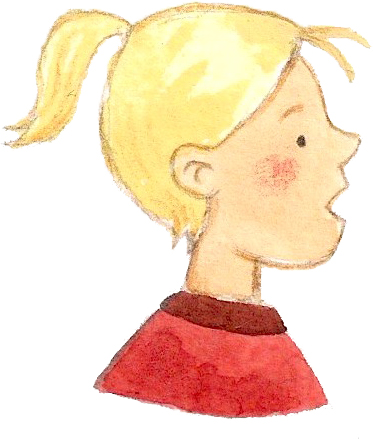 ما هو رقم مئات  الألوف المجاورة الأصغر ل 360000؟ 
[ma hu raqm miat al'uluf almugauer al'asghar l 360000?]
300000 هو رقم مئات  الألوف المجاورة الأصغر ل 360000
[300000 hu raqm miat al'uluf almugauer al'asghar l 360000]
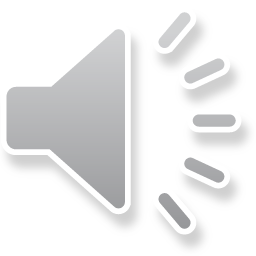 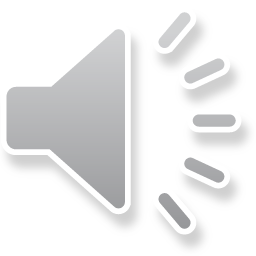 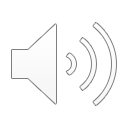 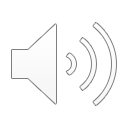 Der größere Nachbarhunderttausender von 360000 ist 400000.
Wie heißt der 
größere Nachbarhundert-tausender von 360000?
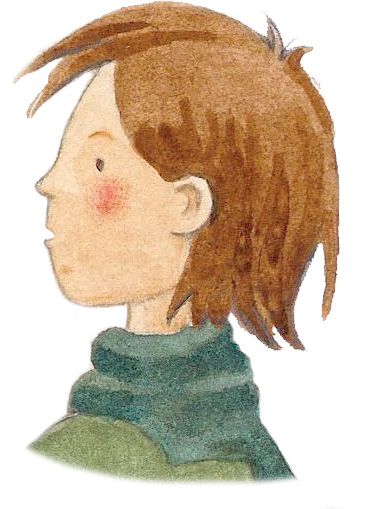 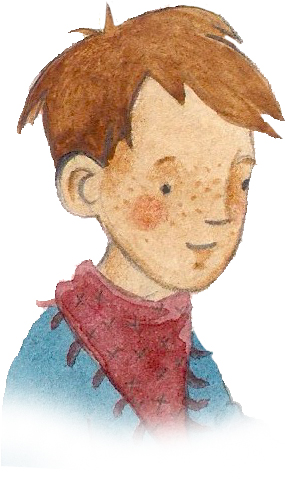 ما هو رقم مئات  الألوف المجاورة الأكبر ل 360000؟ 
[ma hu raqm miat  al'uluf almugauer al'akbar l 360000?]
400000 هو رقم مئات  الألوف المجاورة الأكبر ل 360000
[400000 hu raqm miat  al'uluf almugauer al'akbar l 360000]
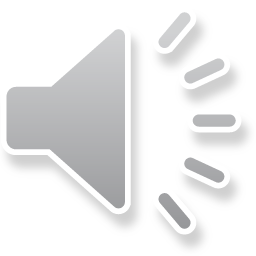 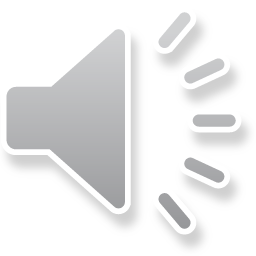